The way forward for fertility options for men with Klinefelter Syndrome
Dr Hossam Elzeiny
MBBS FRANZCOG CREI

Medical director RSU RWH
Melbourne IVF 
AXYS Information Seminar 
10/11/2018
Egg and Sperm formation and interaction
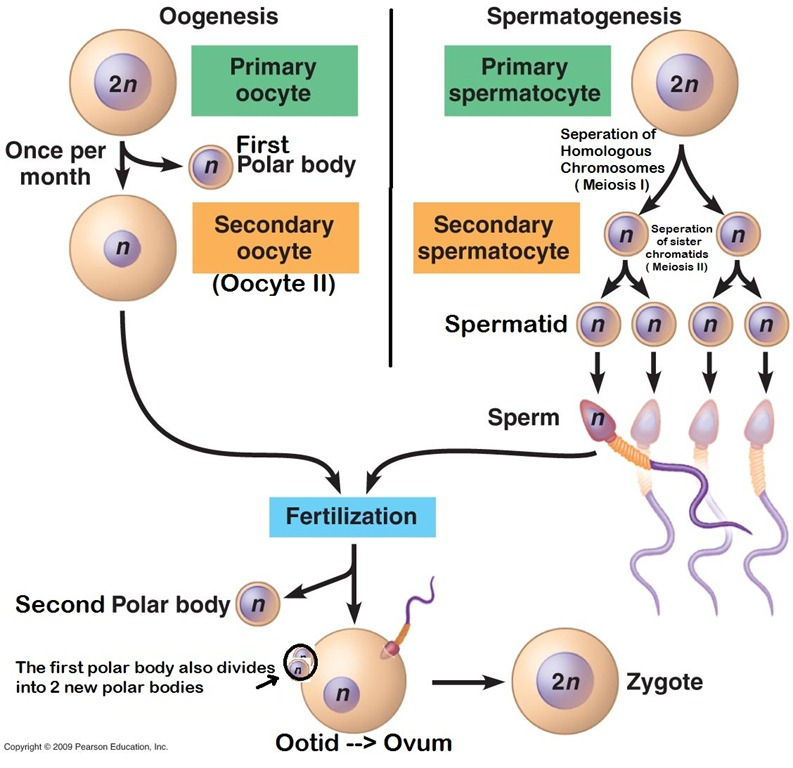 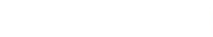 Nondisjunctions Meiosis I & IIMaternal 40% & Paternal 60%
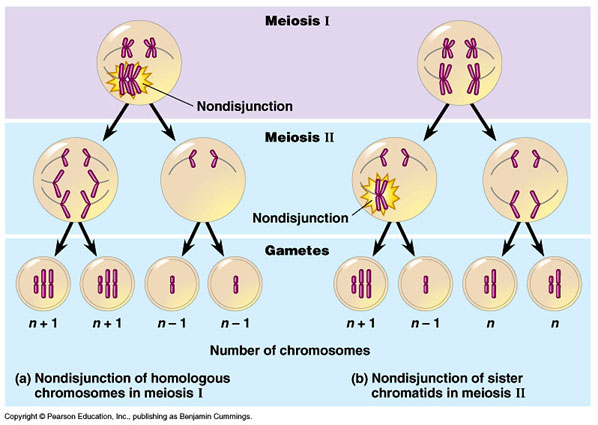 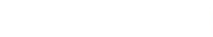 Nondisjunctions in Mitosis
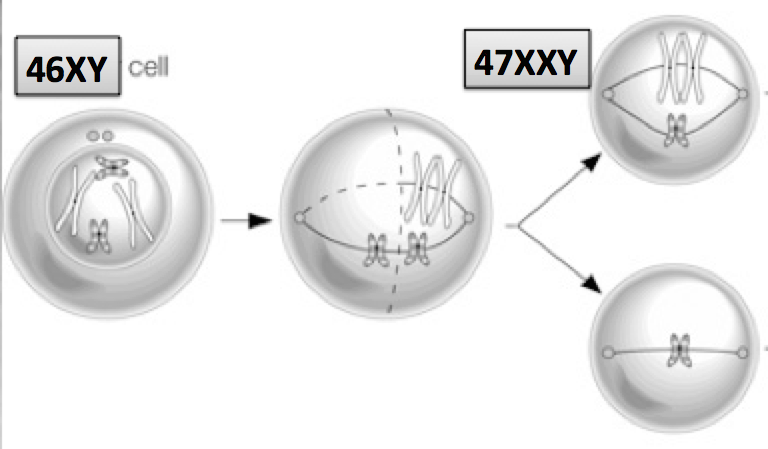 3% of KS Non-disjunction
Mosaicism distribution in KS
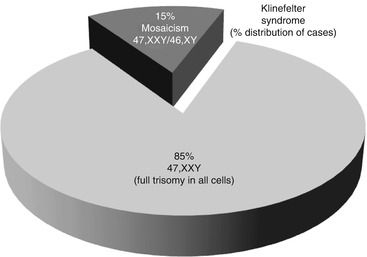 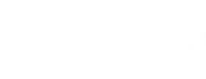 Mosaicism   (mainly   46,XY/47,XXY)   is   present   in 10–20 %  of  the  KS  patients  and  arises  from  either non-disjunction in an early mitotic division of the developing  46,XY  zygote,  or  from  loss  of  one  of  the  X  chromosome of a 47,XXY conception due to anaphase lagging
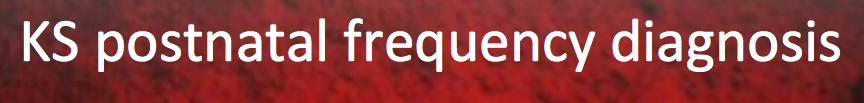 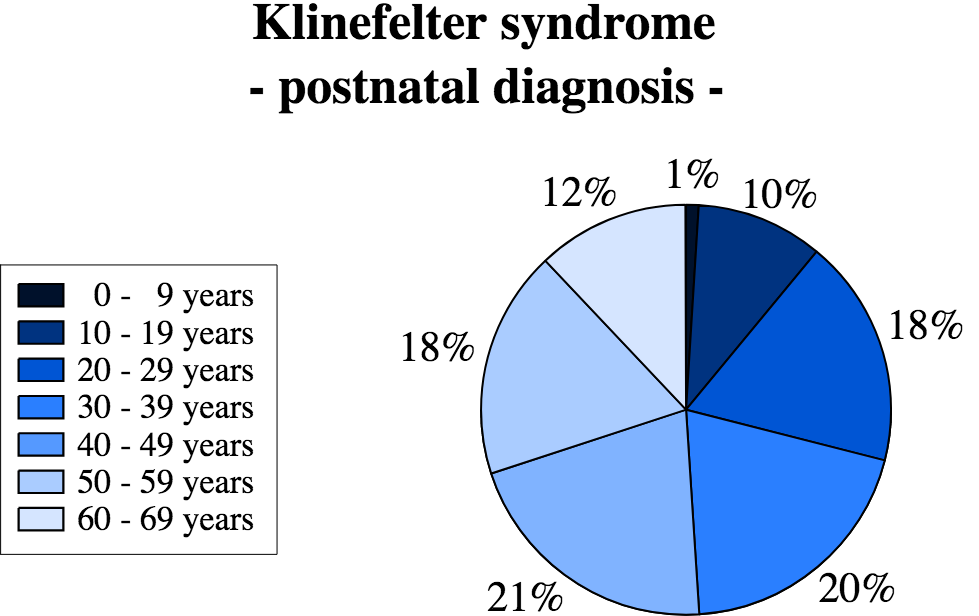 Incidence : 1 in 650 male newborn
Recent Australian  : 1 in 448.
50-80% are not identified
Why it is difficult to diagnose all KS ?
50-80% are not identified
The difficulty in diagnosing KS, due to the heterogeneous phenotypic presentation and the lack of awareness of KS
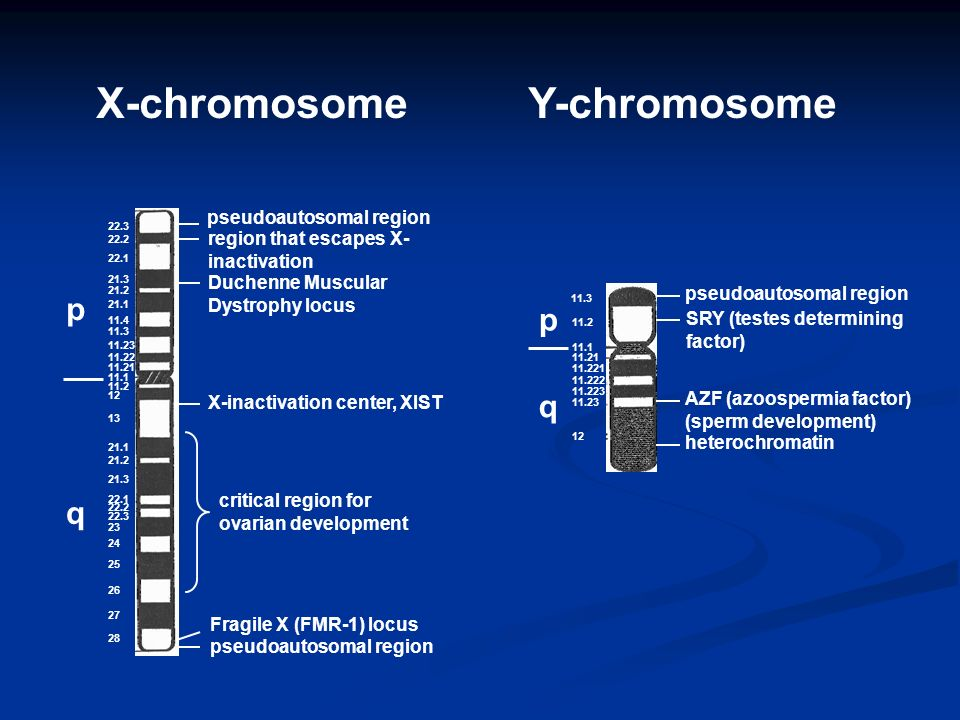 Androgen Receptors
The   androgen   receptor   (AR)   gene,   which   mapped   to   
Xq11.2-12, is of physiological importance in the testis and 
may play a particular role in differences of the KS phenotype
In KS men, one of the two AR alleles 
is inactivated
KS men with longer CAG stretch present later onset and slower progression  of  puberty  and  slower testicular  degeneration  process
Factors affecting manifestations in KS
CAG rpt polymorphism
Random Skewe X inactivation
Degree of hypogonadism
Mosaicism
????
Epigenetics
PAR genes activity
Origin of extra X Chromosome
X Chromosome Functions
The X chromosome likely contains 800 to 900 genes that provide instructions for making proteins. These proteins perform a variety of different roles in the body
46XY
47XXY
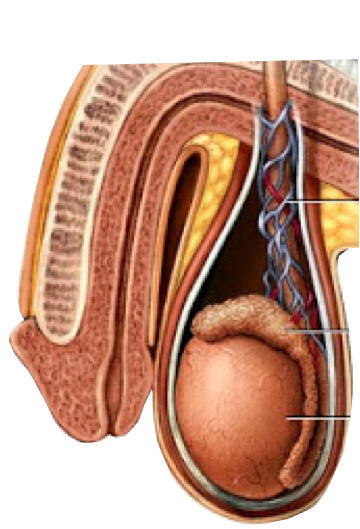 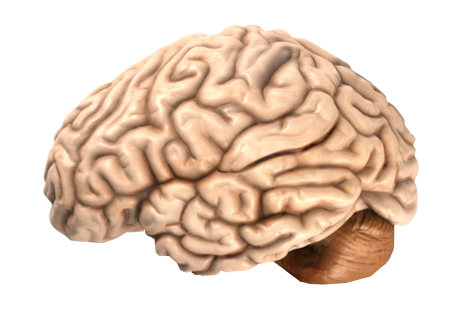 Brain modeling Maturity
Language/Emotions
Behaviour/executive skills
Steroidogenesis
Spermatogenesis
Klinefelter Syndrome
Associated comorbidities
Cardinal features
Cardiovascular
Osteoporosis
Metabolic syndrome
Endocrine
DM
Infections
Auto immune SLE X14
Neurocognitive & Learning
Small firm testis
Tall stature
Azoospermia
Gynecomastia
Eunuchoid proportions
Sparse body and facial hair
Hormonal control of spermatogenesis
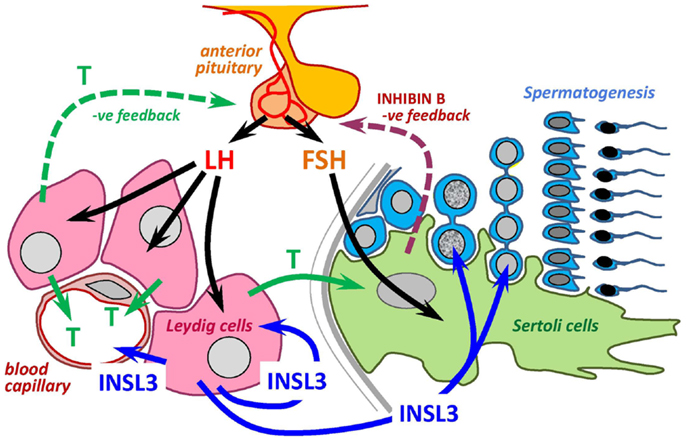 Testosterone to Estrogen Ratio
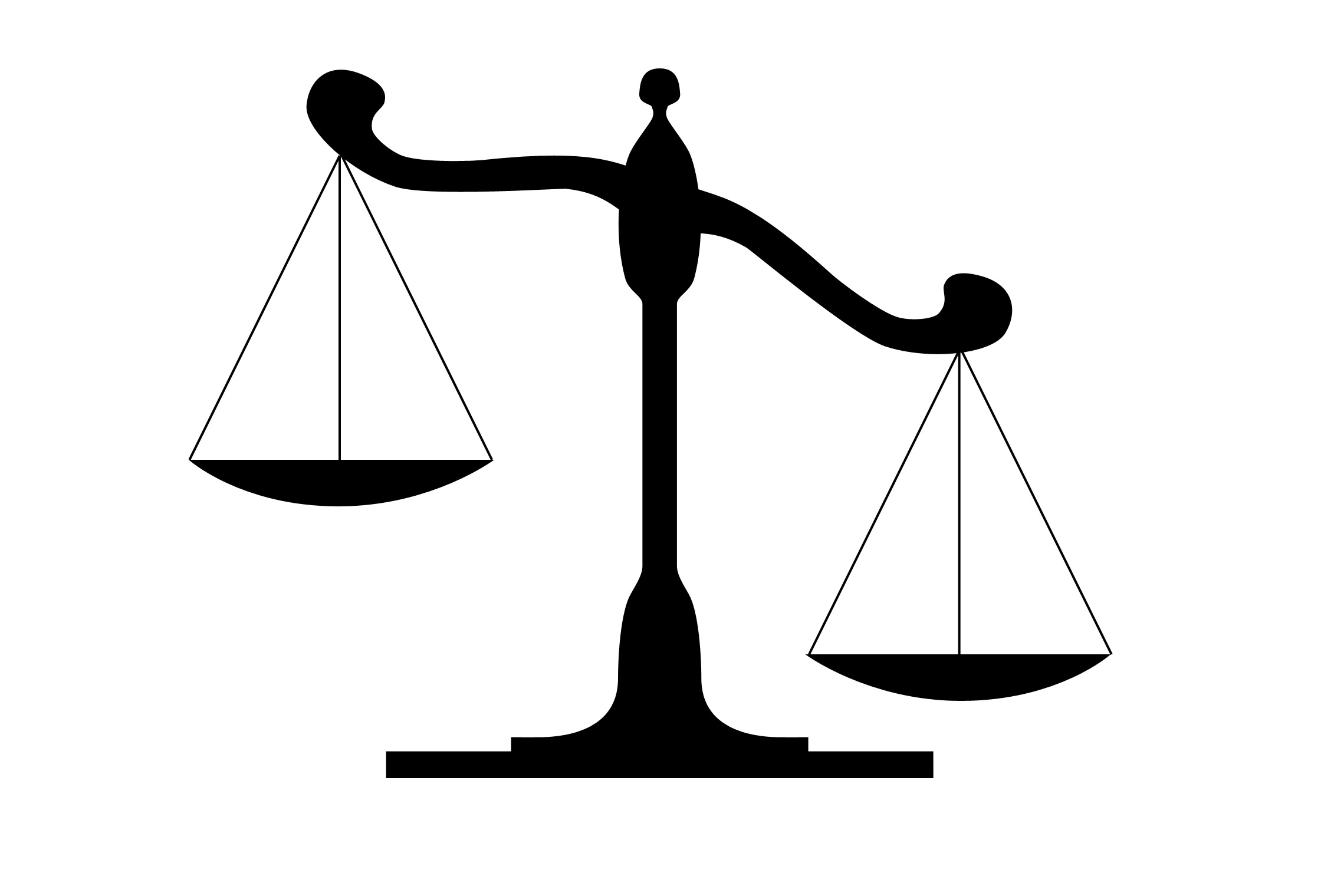 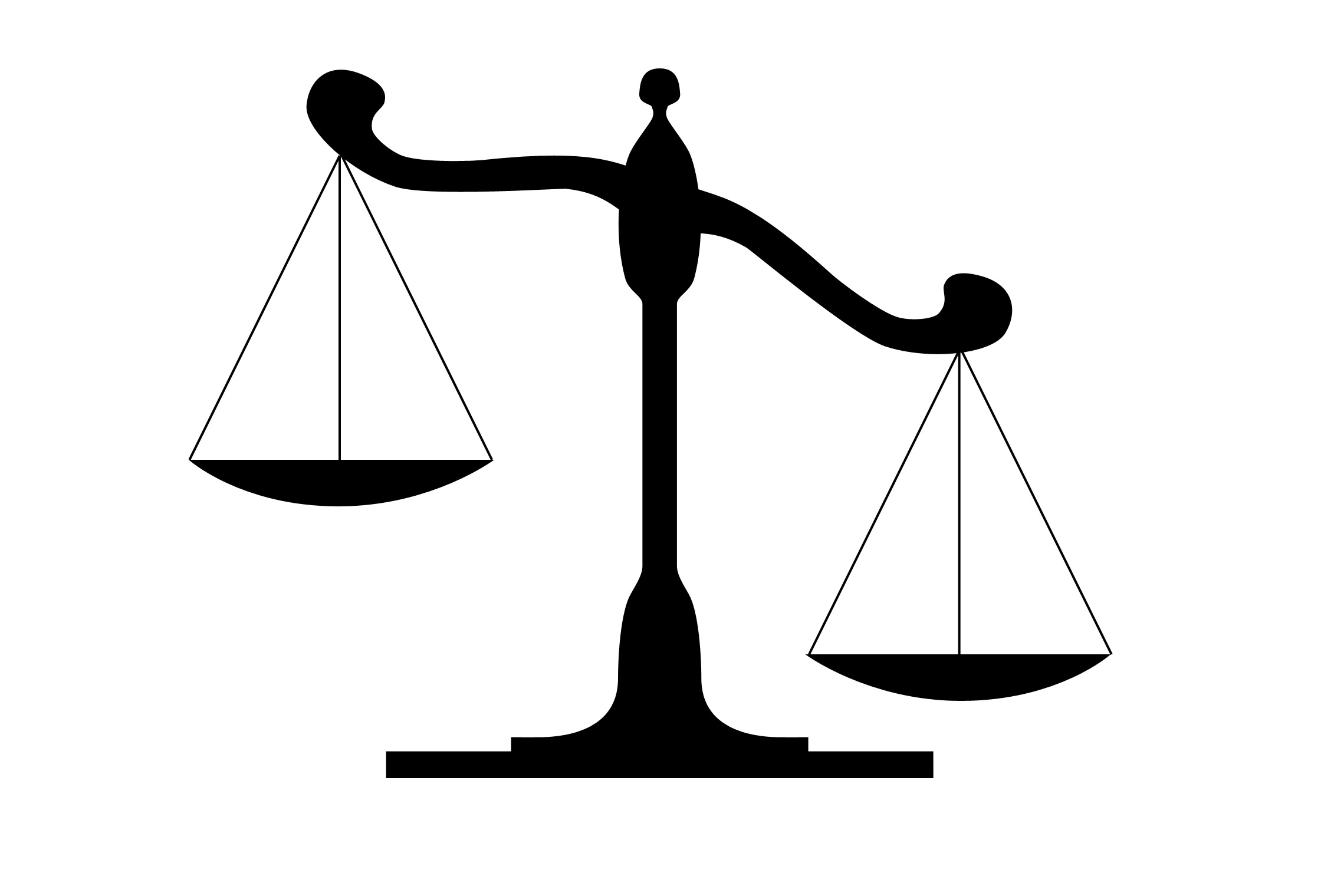 A
A
T
E
E
T
46XY
47XXY
Spermatogenesis
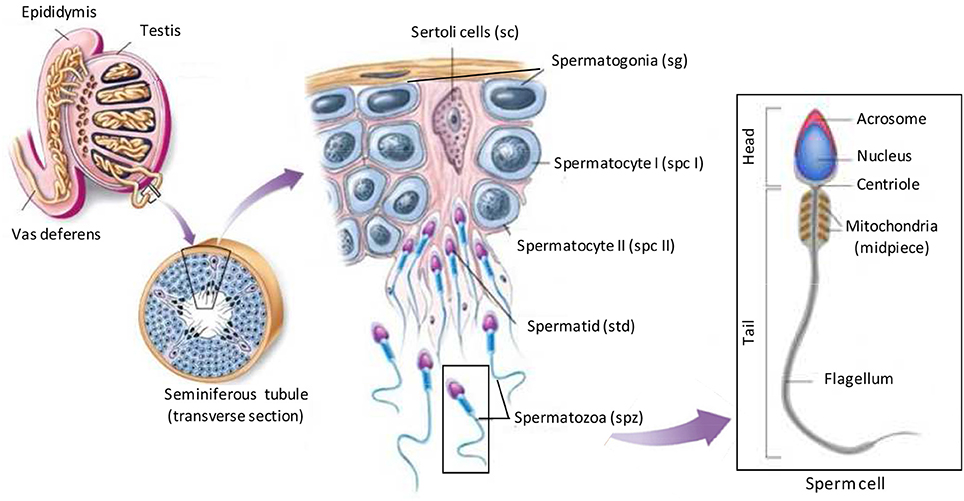 Mechanism of Testicular Dysfunction in KS
Azoospermia in KS is the consequence of progressive germ cells degeneration starting from mid-puberty , a critical period in which also Sertoli cells (SCs) function impairs in association with an extensive fibrosis and hyalinization of the seminiferous tubules and hyperplasia of interstitium and Leydig cells (LCs)
The presence of an increased apoptosis affecting SCs and LCs has been proposed as a main mechanism leading to KS testis dysfunction . There is over-expression of several genes responsible of an increased apoptotic process.
Concept change with KS fertility options
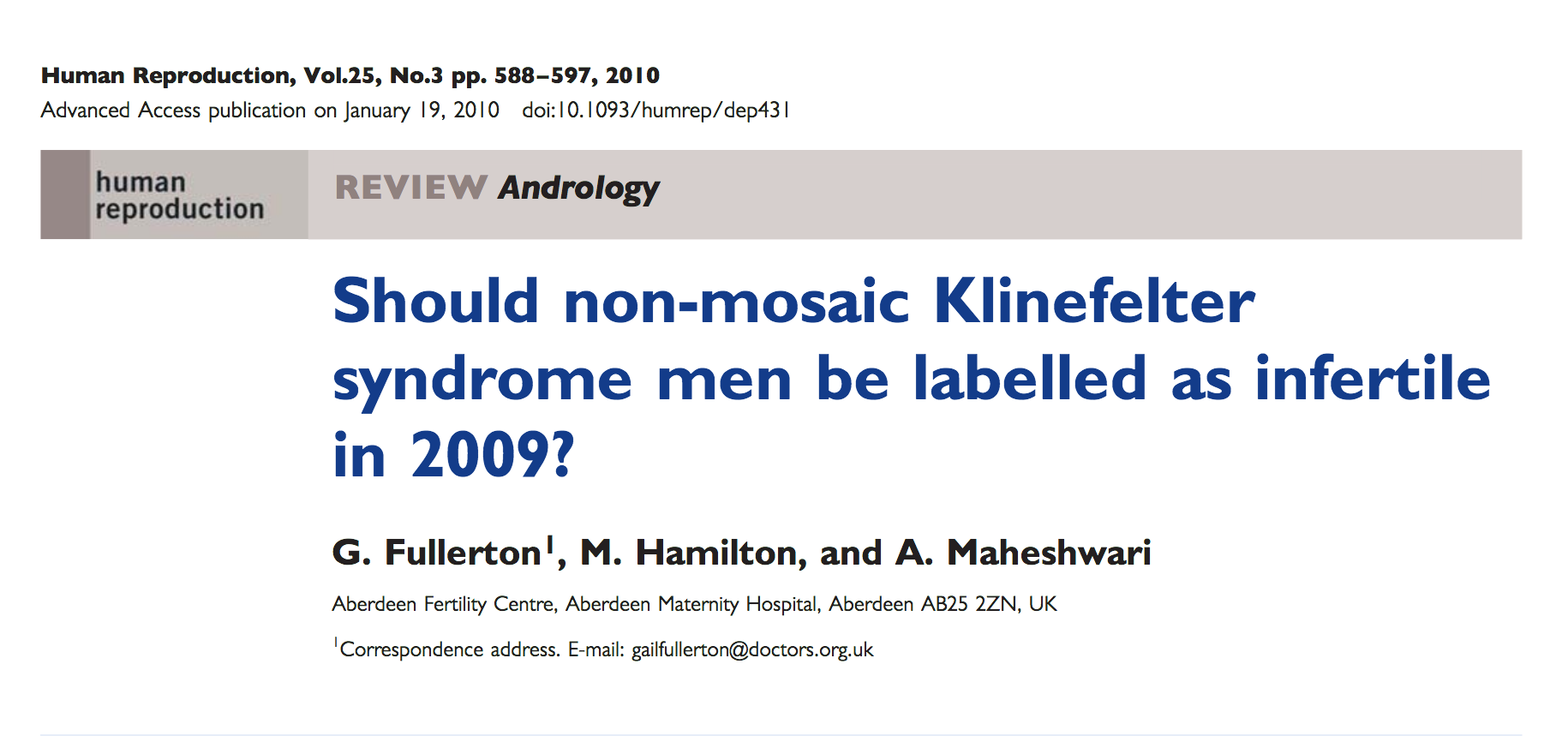 Fertility Options
Ejaculated Sperm
Sperm banking
MicroTESE
Stem cell therapy
Sperm donation
Adoption
According to a 2011 study by Maiburg et al., adults with KS were interested in fathering children and were willing to undergo testicular sperm extraction (TESE)
Ejaculated sperm in  adults with KS
In literature, a few cases have been described where pregnancy was achieved during natural conception . or after Intra Cytoplasmic Sperm Injection (ICSI) using ejaculated sperm . The couple described by Crüger et al. actually had another child by ICSI a couple of years later. At each treatment, about six sperm cells were found in the ejaculate. KS men with sperm in the ejaculates may be suspected to have chromosomal mosaicism in the testicles or in general. In this first case describing paternity by natural conception in KS, there is no mentioning of how many peripheral leukocytes the diagnosis was based. Furthermore, the man with KS reported in this study, had testicular volumes of 10 mL, which is unusually large for a KS man . Therefore, it cannot be excluded that this man might have a KS mosaicism within the blood and/or inside the testis.
Ejaculated sperm were found in 11 of 131 8.4% of men with KS aged 18.6 to 34.8 yo
Fertility Options
Ejaculated Sperm
Sperm banking
MicroTESE
Stem cell therapy
Sperm donation
Adoption
Hormonal changes during Puberty
The average age of onset of puberty for boys is around 12-13 years
Testosterone level in an adolescent boy is very difficult to interpret. 
It is often low, between 2 and 6 nmol/l, while perfectly normal pubertal progress and virilization is occurring.

 In the absence of any pubertal change or where pubertal arrest occurs, testosterone levels are likely to be <0.5-2 nmol/l. 
Inhibin B helps predict spermatogenesis.
Fertility Options
Ejaculated Sperm
Sperm banking
MicroTESE
Stem cell therapy
Sperm donation
Adoption
History of sperm retrieval and pregnancy in KS
With the development of new advanced assisted reproductive techniques such as TESE combined with ICSI it seems that KS patients should no longer be labeled as infertile.
In 1996 Successful recovery of spermatozoa by TESE in men with azoospermia and KS was reported for the first time, with the first pregnancies reported in 1997
Pre micro TESE preparation
A 3-6 months of anastrazole is generally prescribed if azoospermia is confirmed on semen analysis before sperm retrieval is considered.
Need to be off of T injections for 6-9 mos to be able to start making sperm again.
Repeat microTESE is not recommended
For maximum result MicroTESE need to be done in the IVF cycle
Predictors of sperm retrieval
Age < 30
Mosaicism
Testicular size
T level
T/E ratio
FSH & LH level
Prior use of TRT
Testosterone level and SRR
*Treatment : Anastrazole 1 mg/d followed by adding HCG if no response
 Treatment is guided by T/E ratio.
Ramasamy et al J Urol 2009
Do we need to do PGT-A ?
Even if every cell in the body of a patient with KS has an extra chromosome, for some reason the sperm do not. The vast majority of sperm from KS patients, ejaculated or not, is normal X or Y sperm.
Technique of MicroTESE
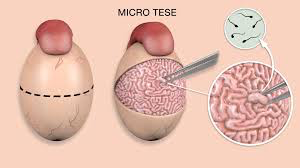 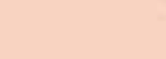 MicroTESE in Klinefelter’s Syndrome
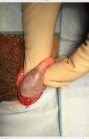 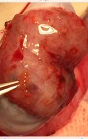 SRR is up to 70%
Outcome of TESE/ICSI in 47XXY
Based on analysis of 741 KS
Average 50 %
Conventional TESE 42%
MicroTESE  57%
At least 149 healthy live born babies have been born to without anomalies after ICSI for KS fathers
IntraCytoplasmic Sperm Injection ICSI
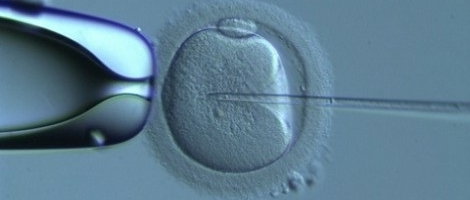 1st ICSI live born in 1992
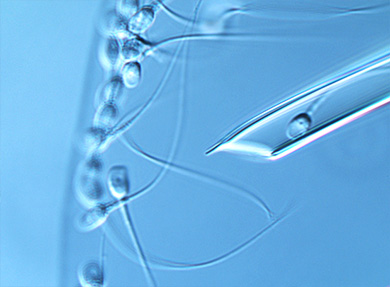 ICSI revolutionized treatment of male infertility
IVF Steps
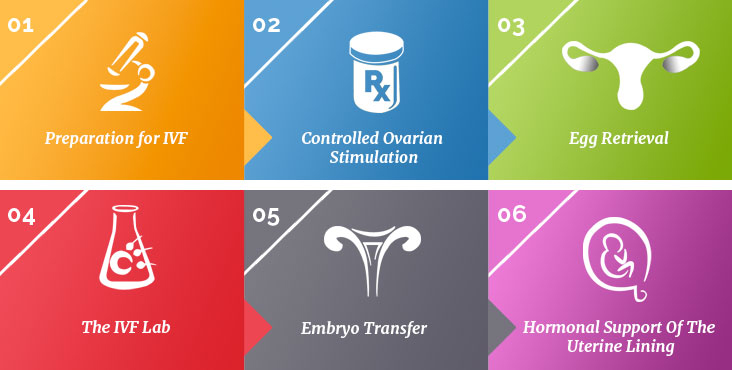 Fertility Options
Ejaculated Sperm
Sperm banking
MicroTESE
Stem cell therapy
Sperm donation
Adoption
Spermatogonial stem cell Therapy
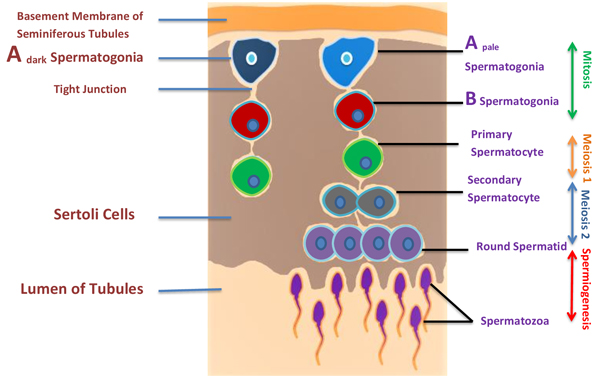 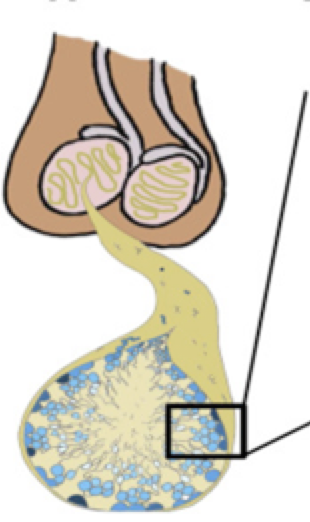 Spermatogonial stem cell Therapy
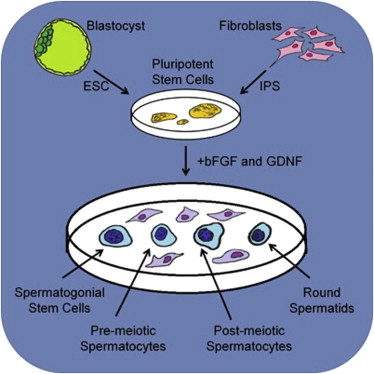 Spermatogonial stem cell Therapy
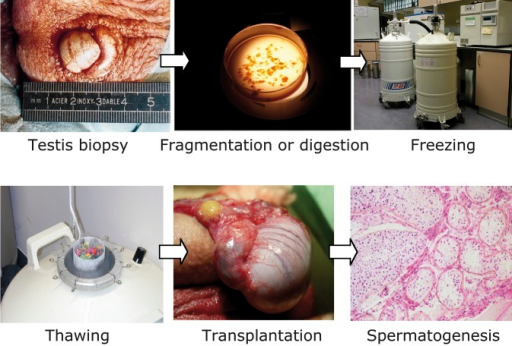 Fertility Options
Ejaculated Sperm
Sperm banking
MicroTESE
Stem cell therapy
Sperm donation
Adoption
Case Study
Mr PS 30 yo , seen in 2013 presented with primary infertility for y, and his SA showed Azospermia on 2 occasions. He had 2x Fine needle TxBx and no sperm found
After taking a detailed history and physical examination 
testicular volume was 5 ml on each side. 
Diagnosed of KS confirmed by karyotype, his FSH is 36 ,T level is 6.9
Partner AS 28 yo
PS was given Anastrozole 1mg/d for 3 months and 
In 2014 wife underwent IVF 
Open microTESE performed on the day of OPU.
Sperm was successfully retrieved and used for ICSI
10 Eggs collected and 5 fertilised and 4 embryos formed.
 ETX2 conceived and delivered a girl.
In 2017 Thaw cycle ETX1 NP. 
3/12 Later ETX1 Conceived and delivered their second daughter
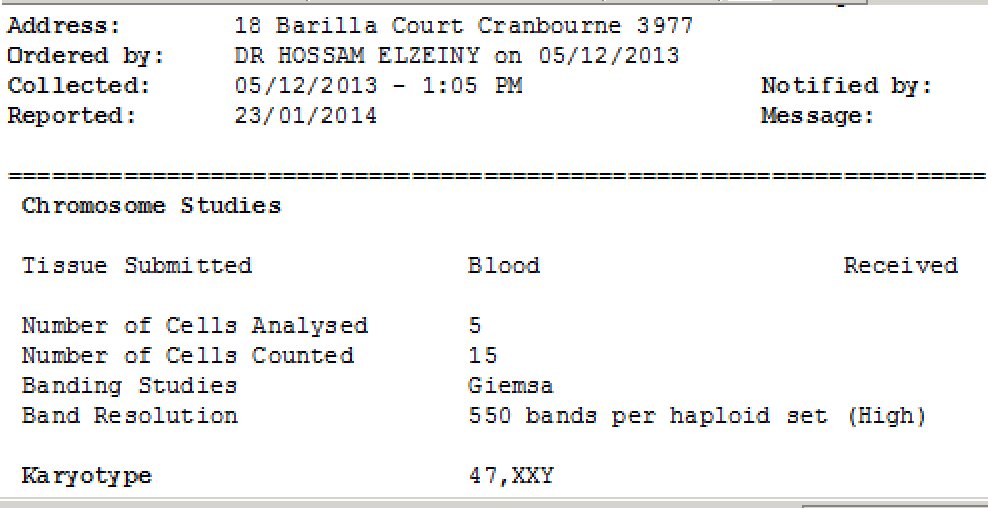 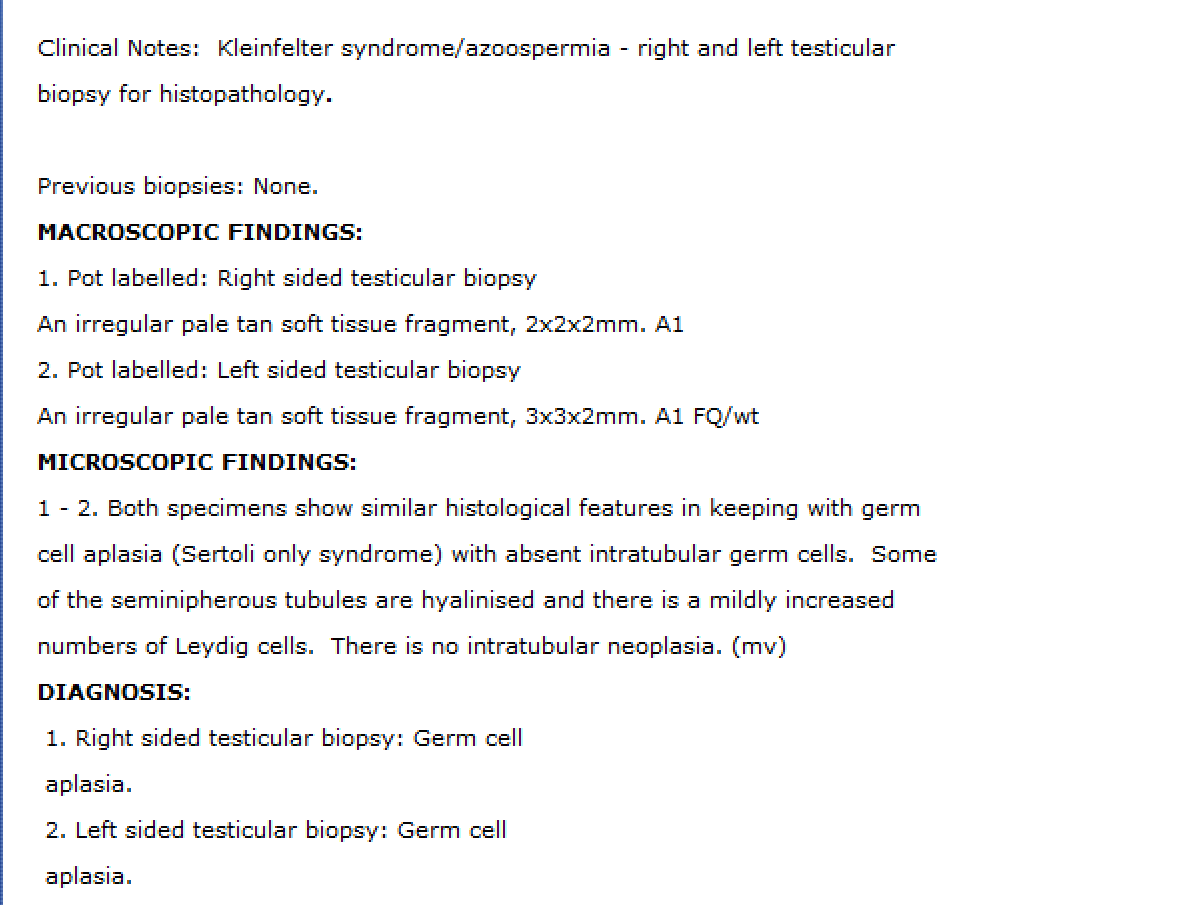 Thank you for your attention
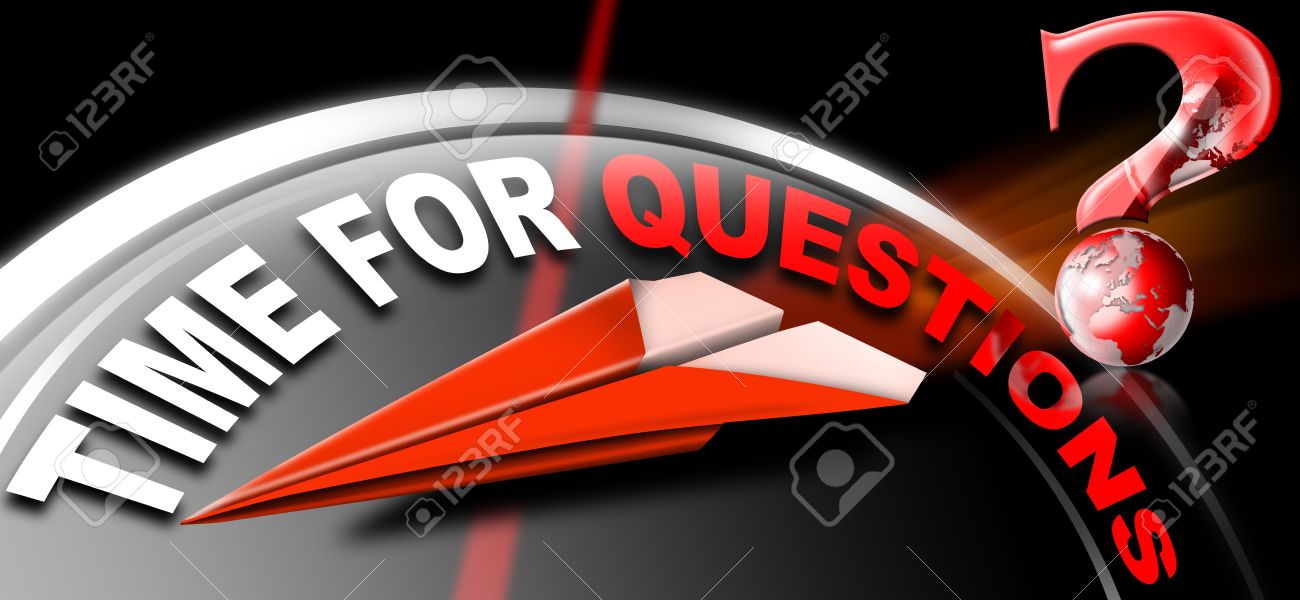 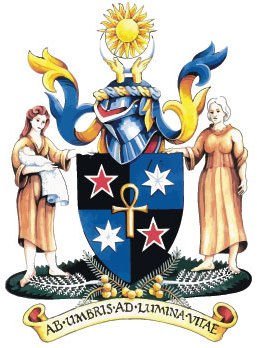